Investment Plan for EuropeDelivering on the European Fund for Strategic Investments (EFSI)
2015
11/12/2015
European Investment Bank Group
1
Investment gap and persisting low growth in Europe
Real GDP per capita (in purchasing-power and inflation adjusted international dollar, 2013)
Estimates of potential growth (in percent)
Source: European Commission, AMECO
Average annual Total Factor Productivity growth (in percent)
Source: The Conference Board; EU North = AT, BE, DE, DK, FI, FR, IE, LU, NL, SE, UK; EU South = CY, ES, IT, GR, MA, PT; EU East = BU, CZ, EE, HU, LT, LV, PL, RO, SI, SK
Source: IMF, WEO
2
3 ways to tackle the investment gap
Investment Plan for Europe
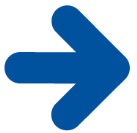 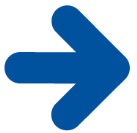 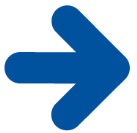 Mobilise finance for investment
 European Fund for Strategic Investments (EFSI)
 Cooperation with National Promotional Banks
Support investment in real economy
European Investment Advisory Hub (EIAH) 
European Investment Project Portal (EIPP)
Create an investment friendly environment
Improving the regulatory environment
Structural reforms
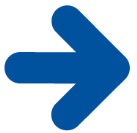 Aim: to mobilise at least €315 billion in investment across the EU
3
European Fund for Strategic Investments (EFSI)
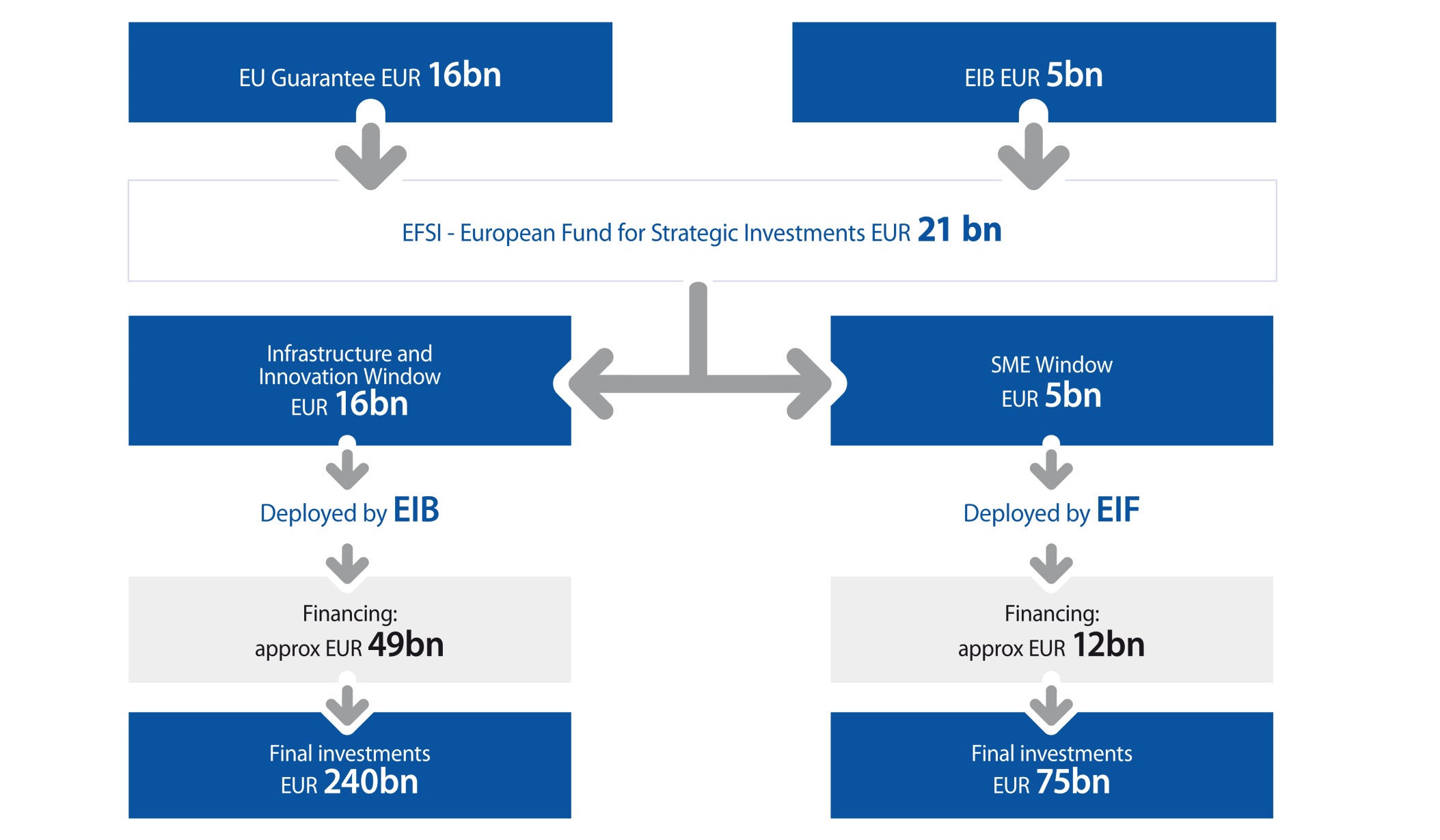 4
24/03/2015
Making a difference
5
Key areas
Targeting strategic investment by public and private entities

Infrastructure, including transport, energy and digital
Innovation: Education and training, health, research, development 
Renewable energy: Expansion of renewable energy generation and support of energy and resource efficiency
Environment: Projects in the environmental, urban development and social fields
SMEs and midcaps: Financing support through local partner banks and institutions
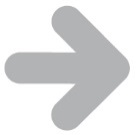 12
EFSI Scoreboard
EFSI Scoreboard – Key Components
Pillar 1:
Pillar 4:
Pillar 2:
Pillar 3:
Technical and 
Financial 
Contribution



Financial contribution
Facilitation
Advice
Contribution to 
EFSI objectives




EFSI general  objectives
EFSI key policy objectives
Complementary Indicators




Macro-economic indicators 
Multiplier effect
Finance mobilised
Cooperation
Quality of the 
Project




Sustainable 
       growth  
Sustainability 
Employment
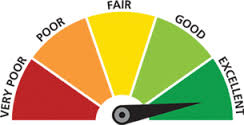 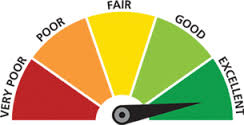 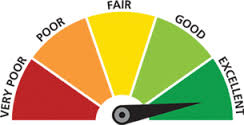 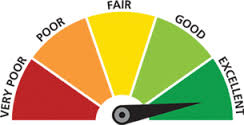 +
+
+
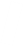 EFSI Scoreboard: A decision-making aide for the IC
Anchored in EFSI Regulation
Pillars are evaluated independently (no accumulated score)
7
With targeted products
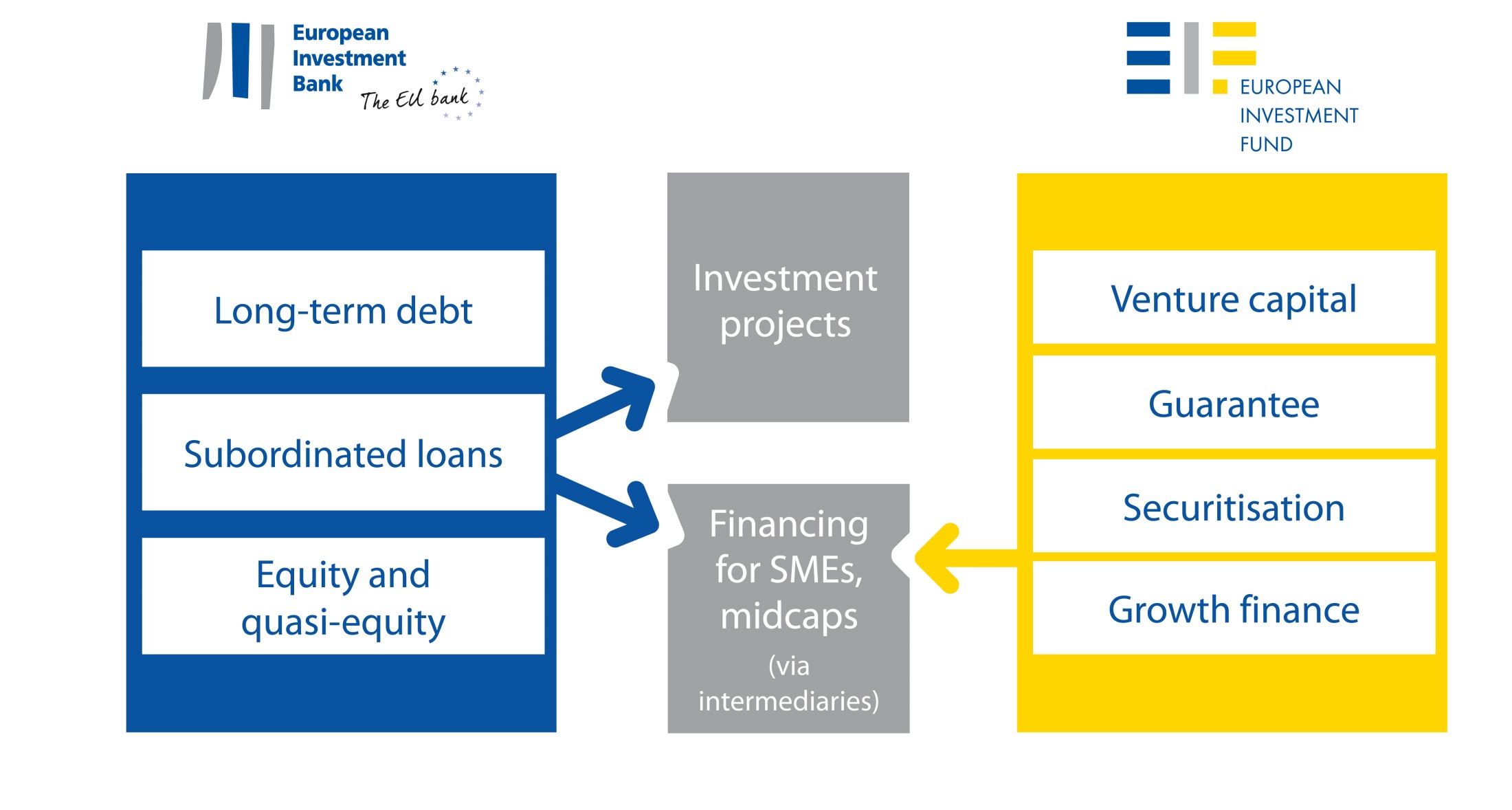 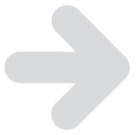 Continuously adapted to market needs
6
Multiplier
Internal Multiplier
External
Multiplier
EFSI
Multiplier
x
=
Relation between
EIB Loan / Equity amount
and
EFSI Contribution
Relation between
Total Investment 
and
EIB Loan / Equity amount
Relation between
Total Investment 
and
EFSI Contribution
EIB Group operations under EFSI
EIB Board of Directors approved more than 40 operations
	Total EFSI financing amount of more than EUR 5.5bn
	13 operations approved by the European Commission
	Total signatures at EUR 450m, incl. EUR 125m equity type
	EFSI multiplier can only be calculated at the end of the 	investment period, anticipated multiplier effect of EIB Board 	approved transitional operations is close to target of 15
	Under der SME Window, the EIF is expected to sign 88 	operations with a total financing volume of around EUR 	1.7bn. 
	In total it is expected that the EIB Group will mobilise more 	than 35bn already in 2015 under the EFSI programme.
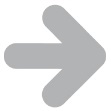 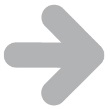 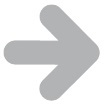 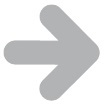 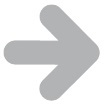 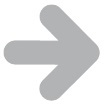 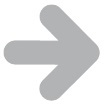 8
Thank you!
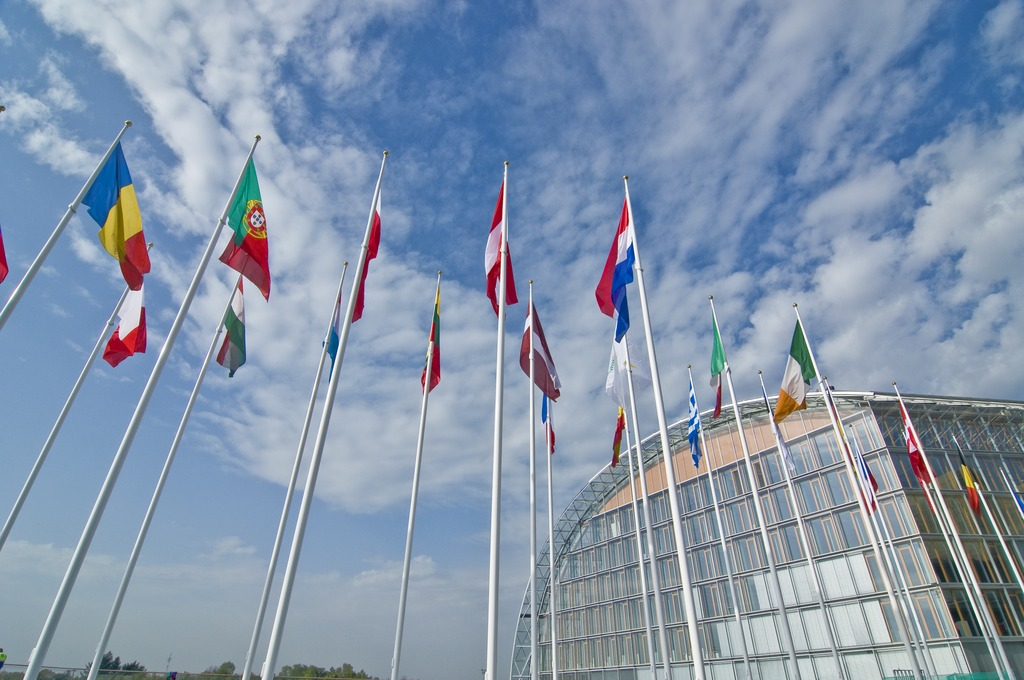 11